THE LOCOMOTOR SYSTEM

GROUP WORK
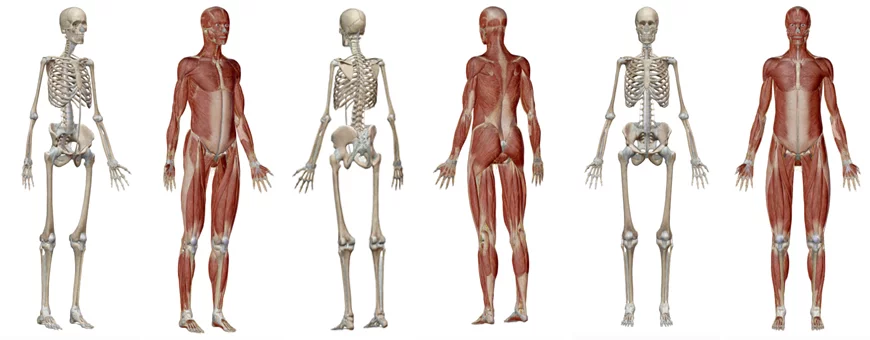 BONES

FUNCTIONS OF THE SKELETAL SYSTEM;

HOW MANY BONES THERE ARE IN OUR BODY;

IN HOW MANY GROUPS THEY MAY BE CLASSIFIED;

ON THE BASIS OF WHAT CAN BONES BE GROUPED;

WHICH ARE OUR MAIN BONES.
JOINTS

WHAT IS A JOINT;

FUNCTIONS;

WHICH ARE THE COMPONENTS OF A JOINT;

HOW MANY JOINTS THERE ARE IN OUR BODY;

ON THE BASIS OF WHAT CAN JOINTS BE GROUPED;

WHICH ARE OUR MAIN JOINTS.
MUSCLES

FUNCTIONS OF MUSCOLAR SYSTEM;

HOW MANY MUSCLES THERE ARE IN OUR BODY;

HOW THEY WORK;

IN HOW MANY GROUPS THEY MAY BE CLASSIFIED;

WHICH ARE OUR MAIN MUSCLES.